GRADE 5Theme 1SCHOOL
[Speaker Notes: Ms Dike]
VOCABULARY
Thanh Yến Trần 0967 255 149 zalo/ FB https://www.facebook.com/thanhyentrananhngutaymy/
2
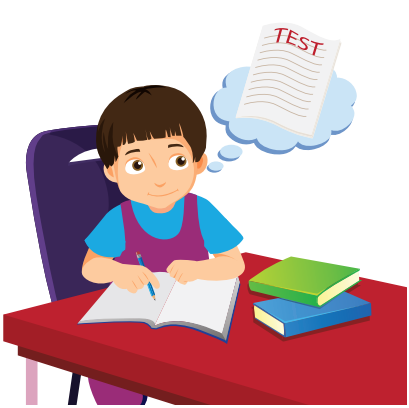 Thanh Yến Trần 0967 255 149 zalo/ FB https://www.facebook.com/thanhyentrananhngutaymy/
study
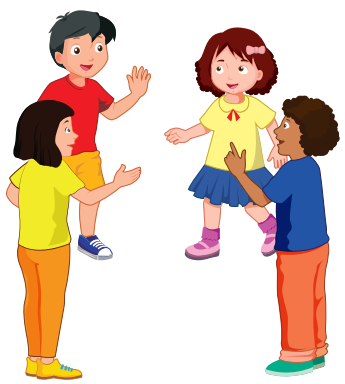 talk with friends
Thanh Yến Trần 0967 255 149 zalo/ FB https://www.facebook.com/thanhyentrananhngutaymy/
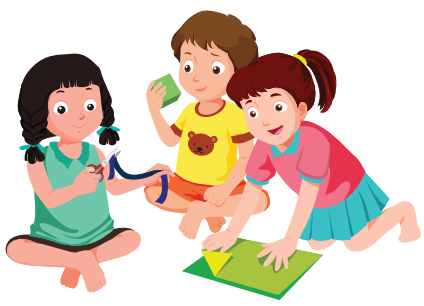 play with friends
Thanh Yến Trần 0967 255 149 zalo/ FB https://www.facebook.com/thanhyentrananhngutaymy/
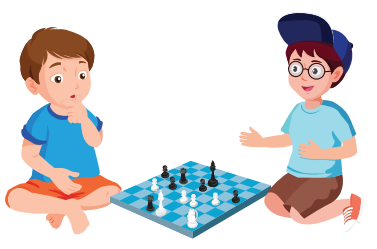 play chess
Thanh Yến Trần 0967 255 149 zalo/ FB https://www.facebook.com/thanhyentrananhngutaymy/
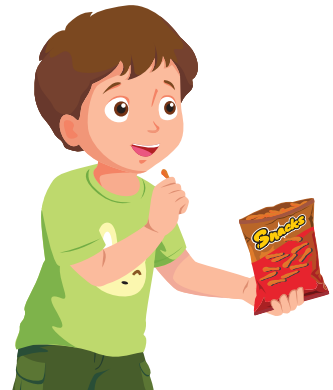 eat snacks
Thanh Yến Trần 0967 255 149 zalo/ FB https://www.facebook.com/thanhyentrananhngutaymy/
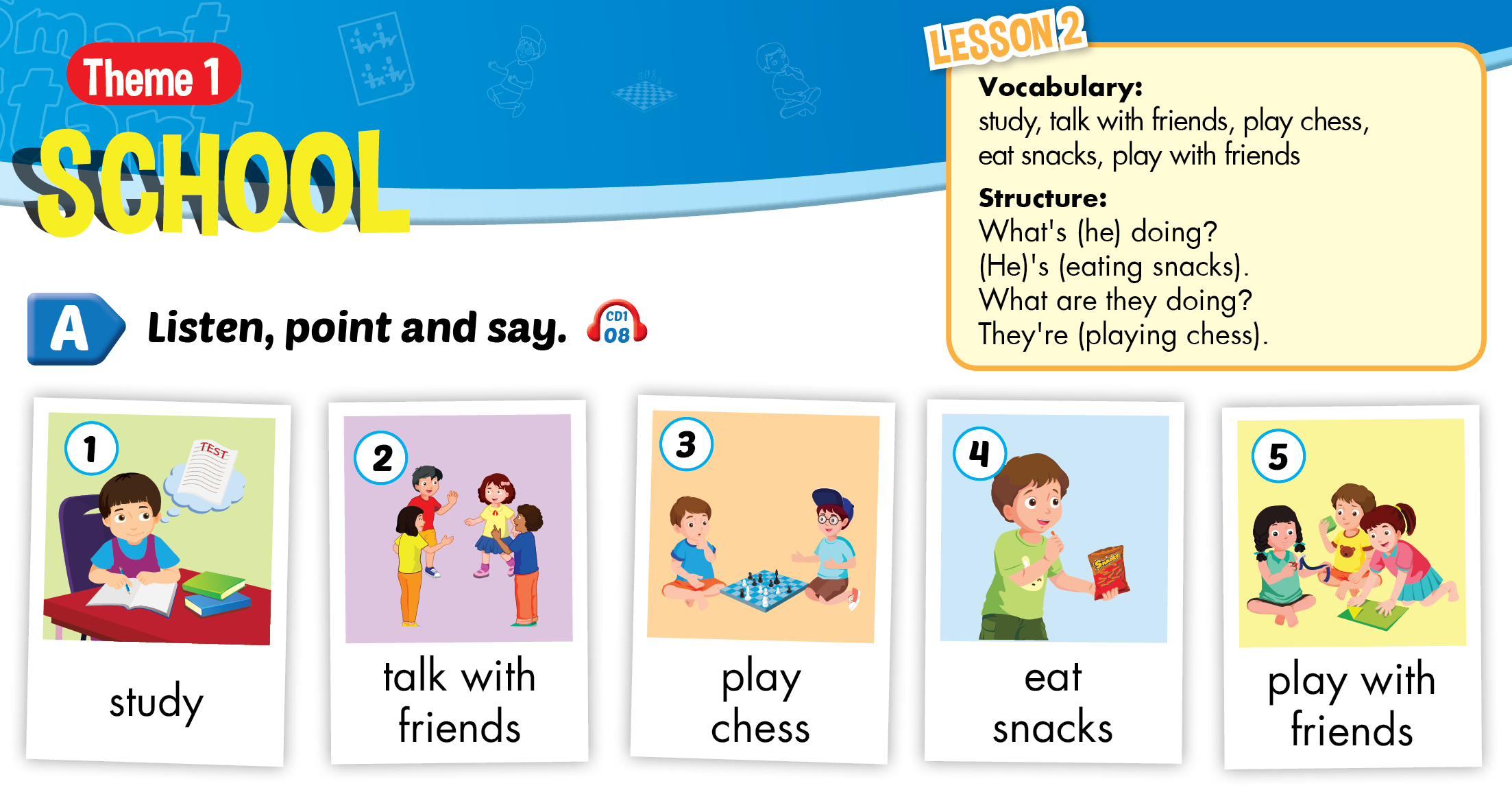 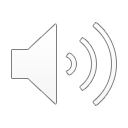 Look and say
[Speaker Notes: Ms Dike]
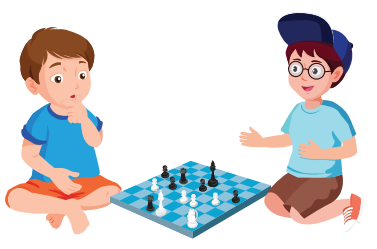 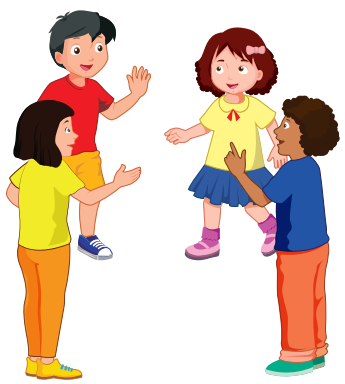 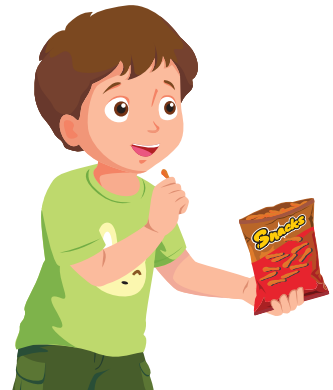 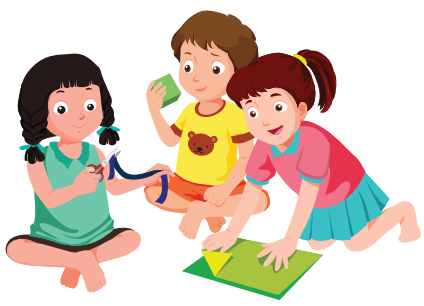 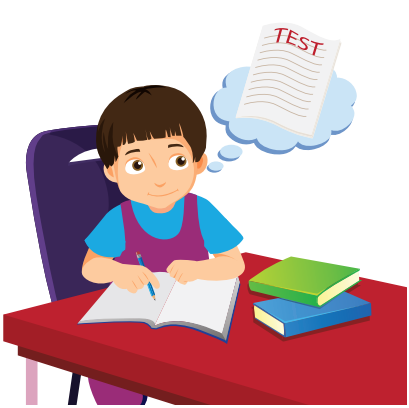 STRUCTURE
Thanh Yến Trần 0967 255 149 zalo/ FB https://www.facebook.com/thanhyentrananhngutaymy/
3
What are they doing?
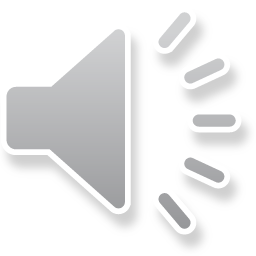 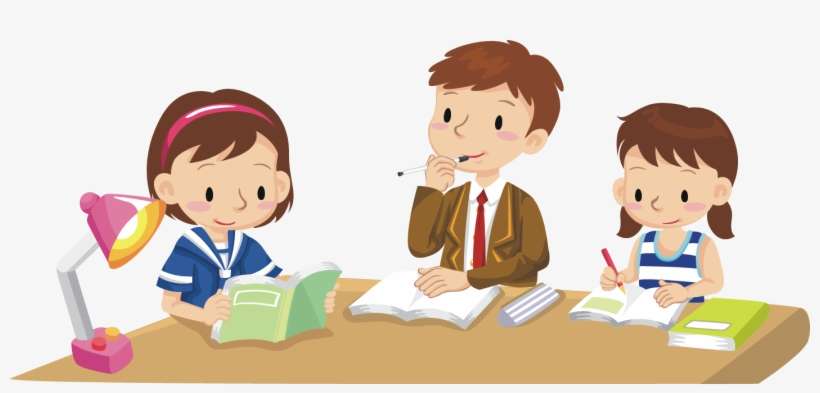 Thanh Yến Trần 0967 255 149 zalo/ FB https://www.facebook.com/thanhyentrananhngutaymy/
They’re studying.
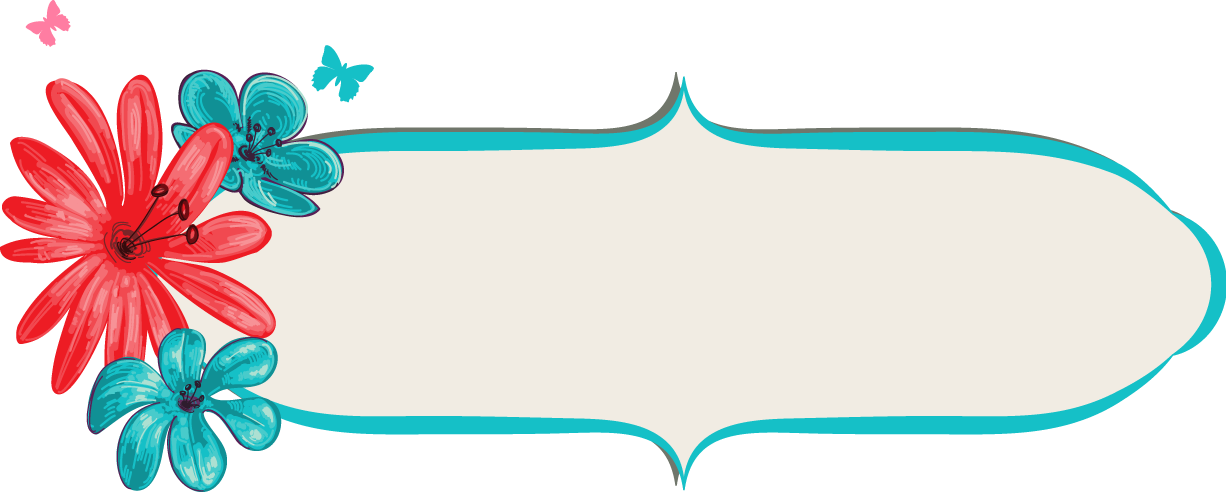 What + be (am/is/are)+ S+ V_ing?
 S + be (am/is/are) + V_ing.
- What is he / she doing?
 He’s / She’ s swimming.
Lesson 2
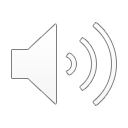 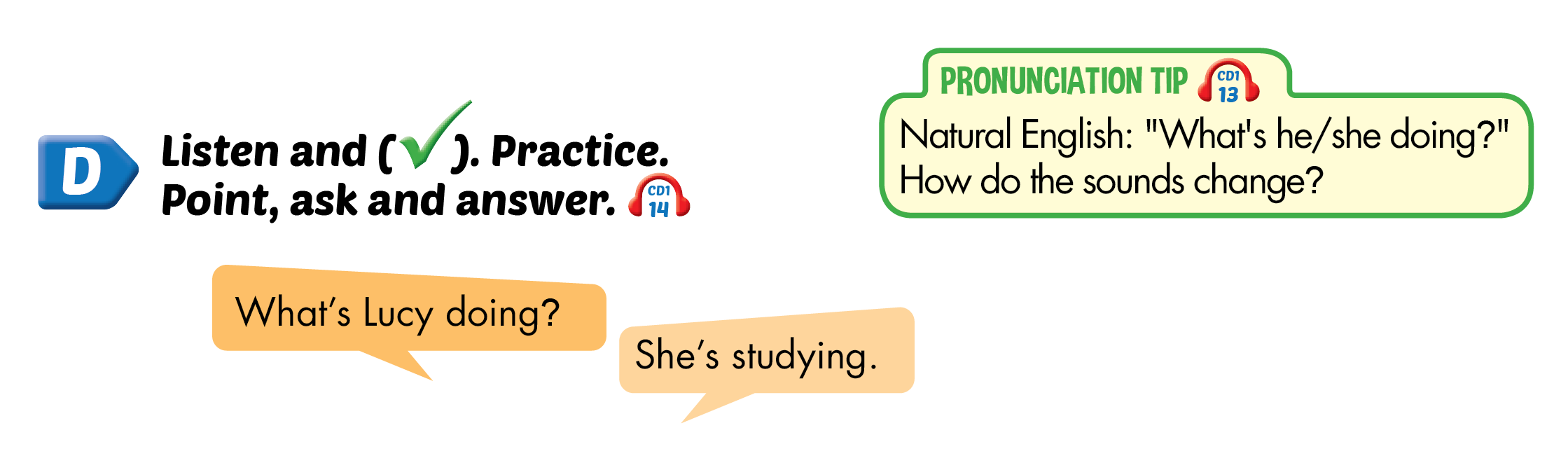 Speaking Practice
They’re talking with friends.
What are they doing?
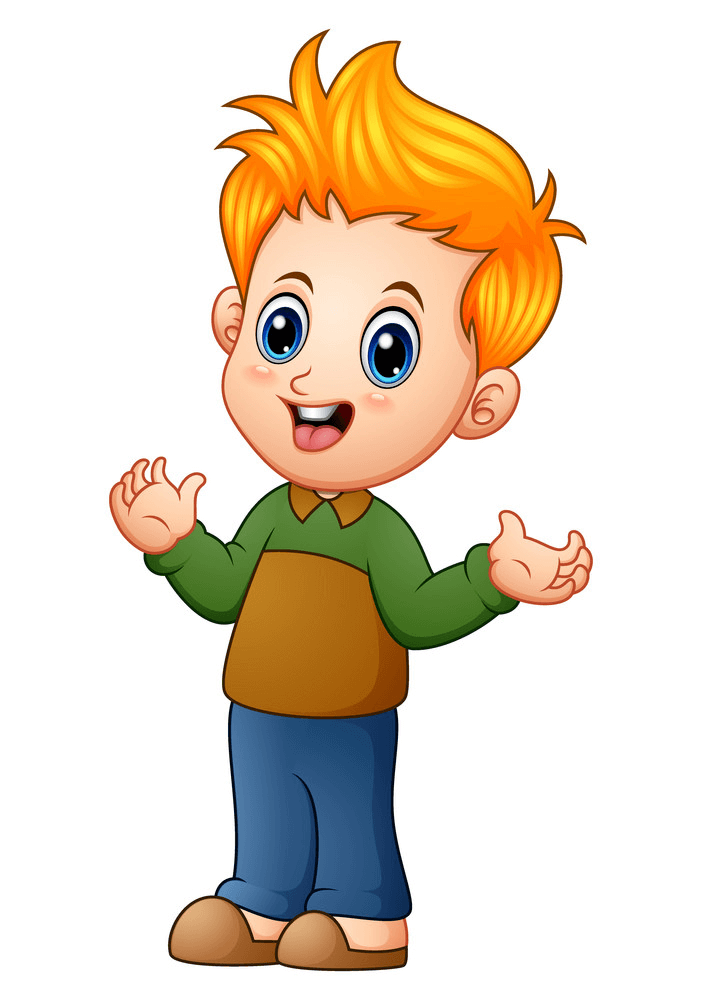 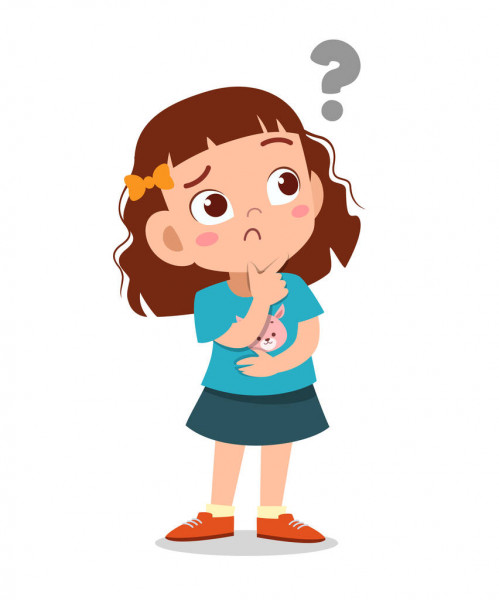 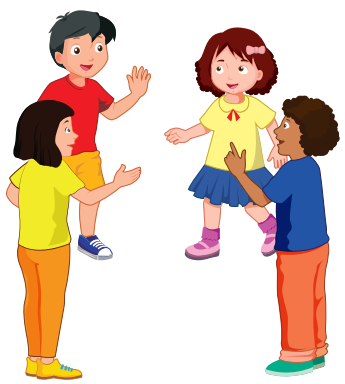 Speaking Practice
He’s eating snacks.
What is he doing?
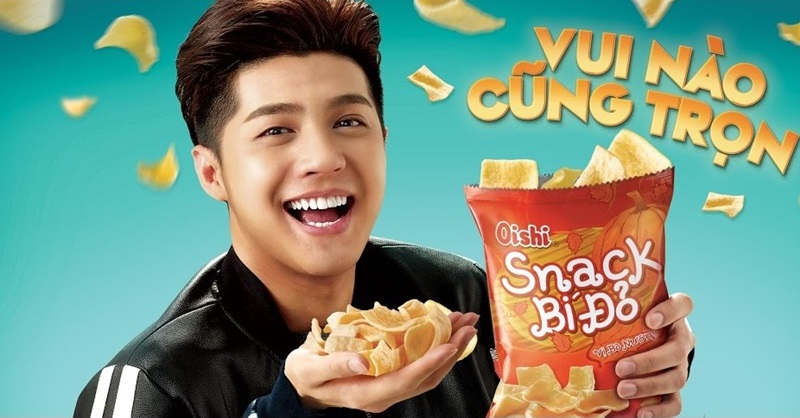 D. PRACTICE, POINT, ASK AND ANSWER
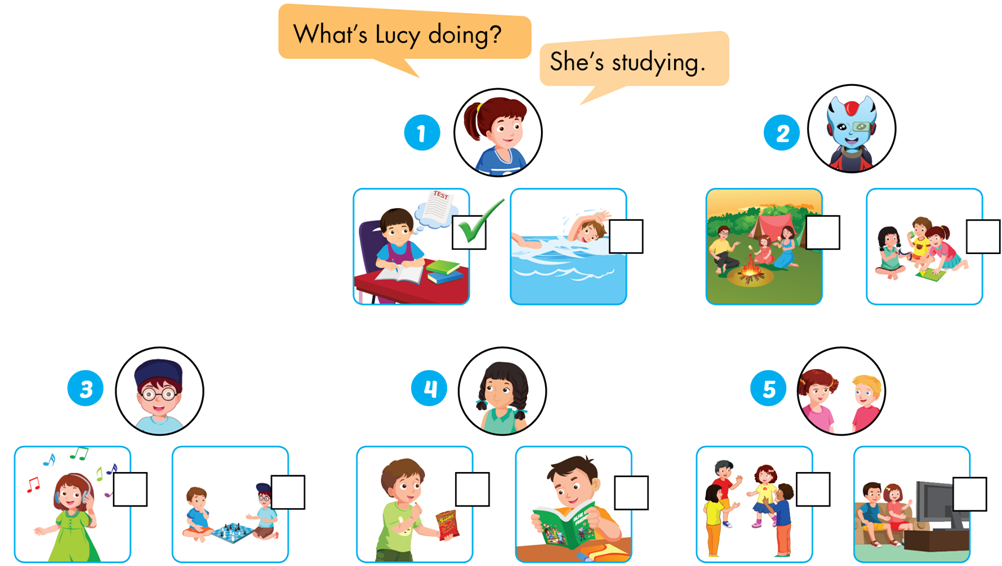 Lesson 2
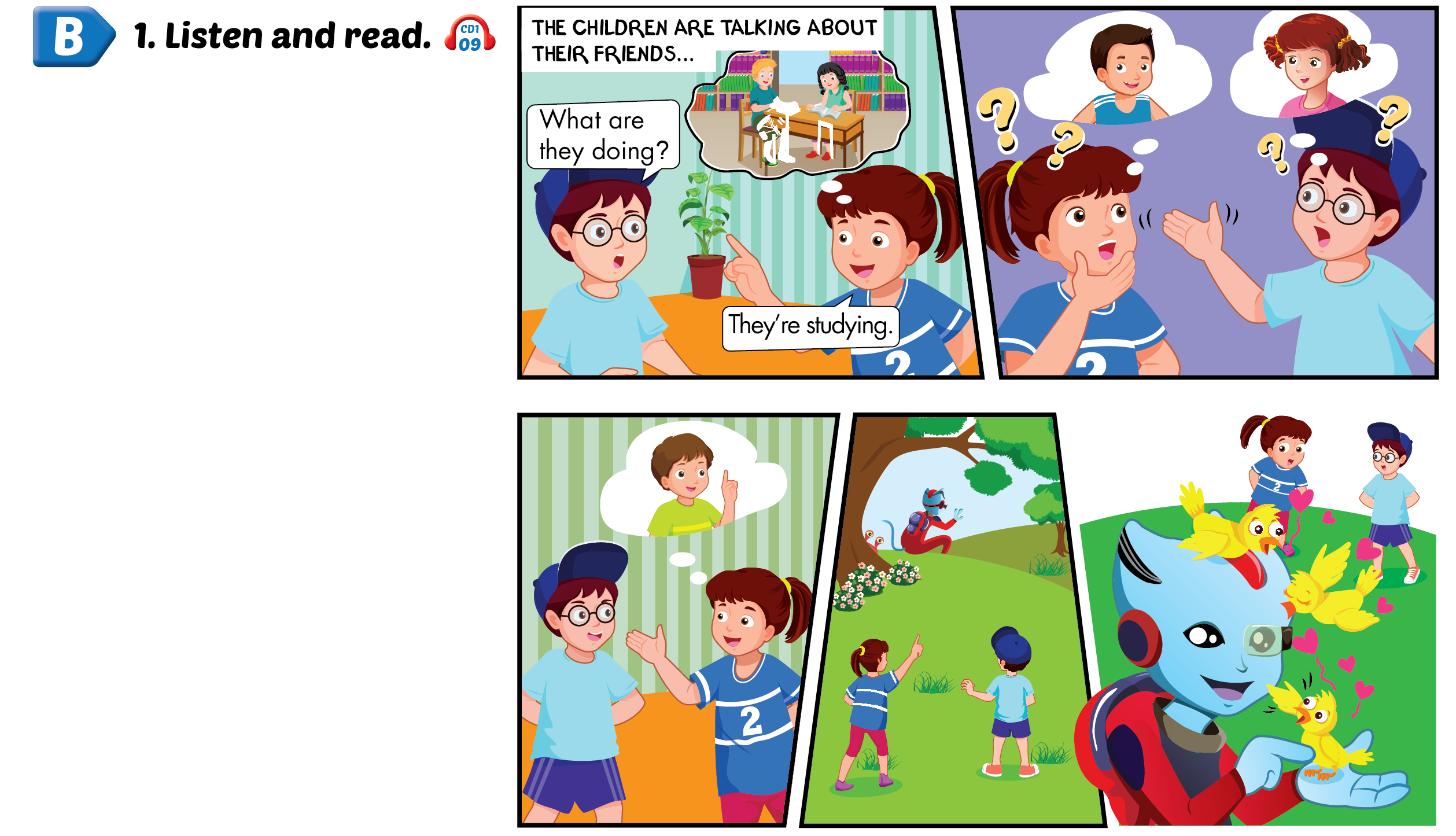 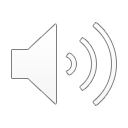 Lesson 2
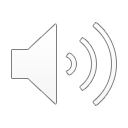 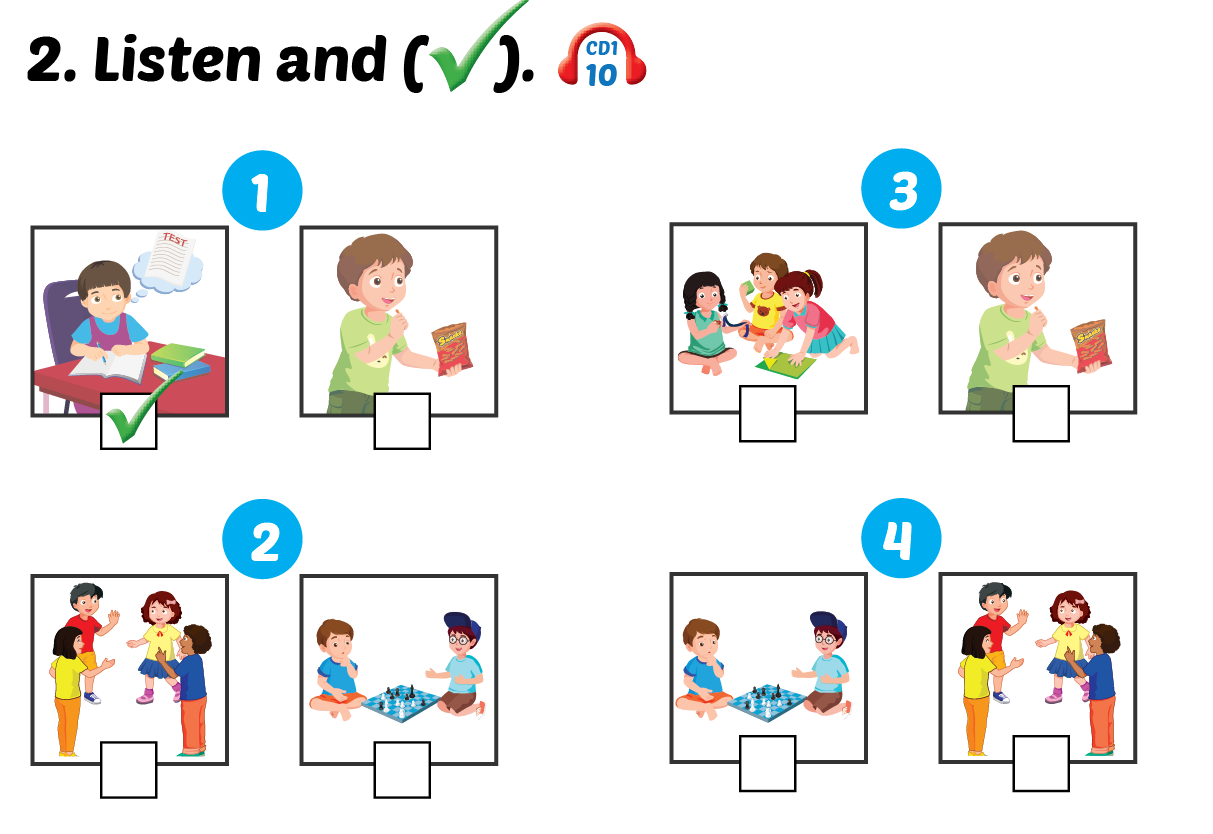 Lesson 2
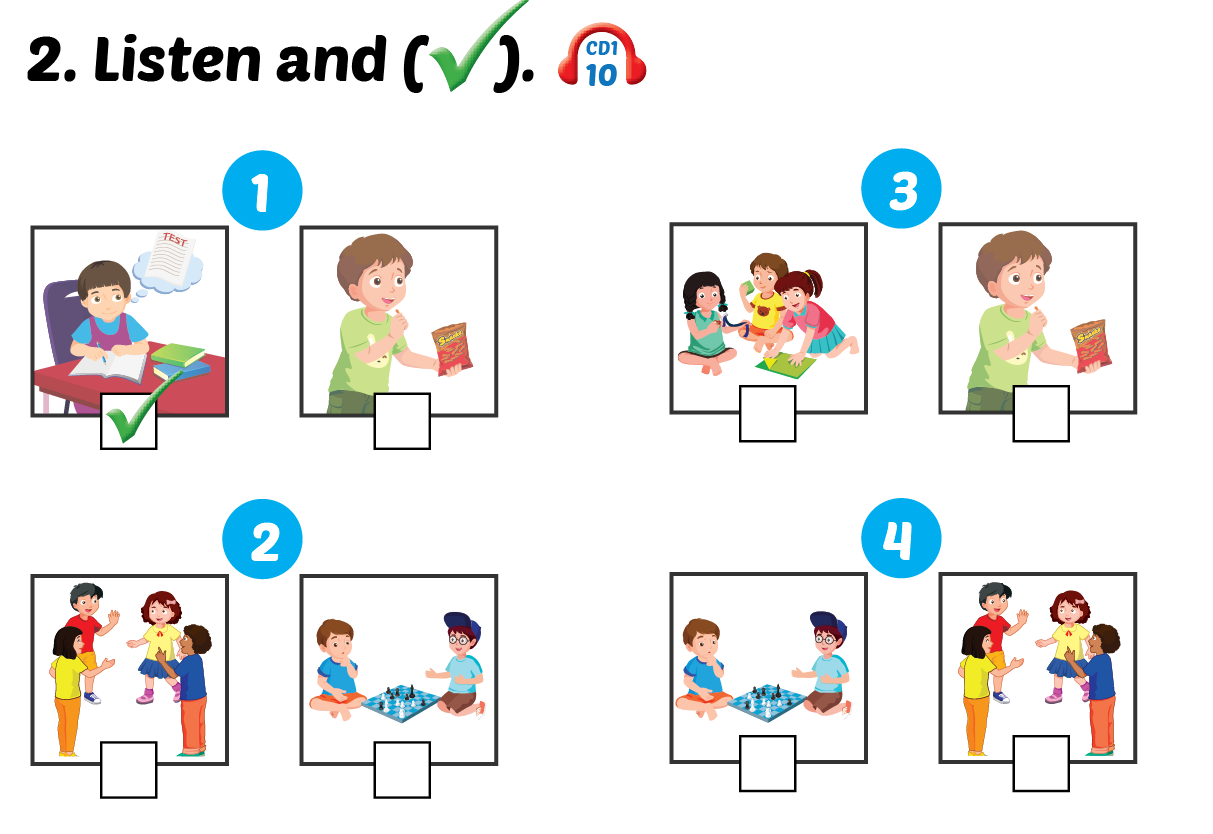 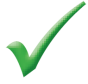 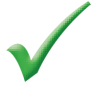 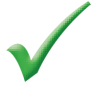 [Speaker Notes: Ms Dike]
LISTEN.  SING  A LONG
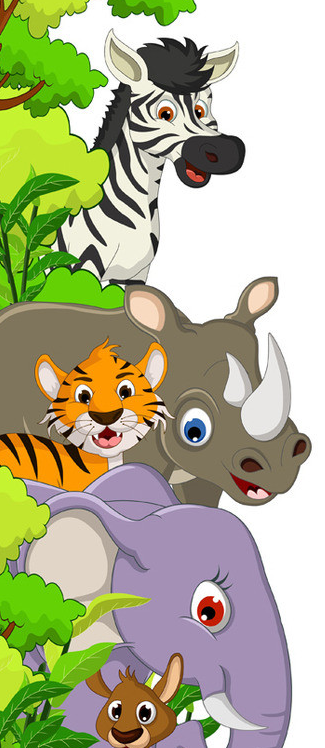 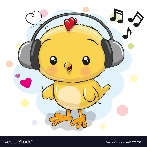 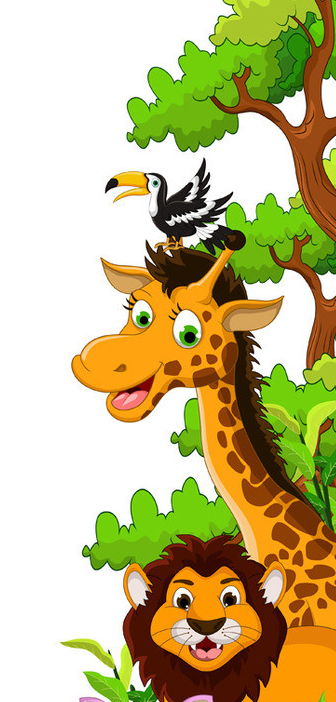 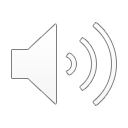 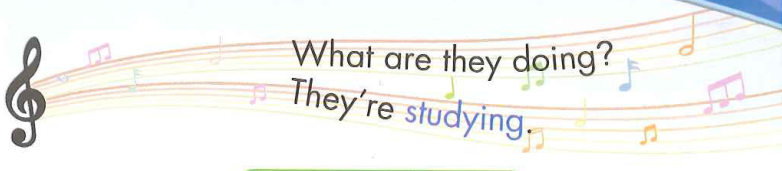 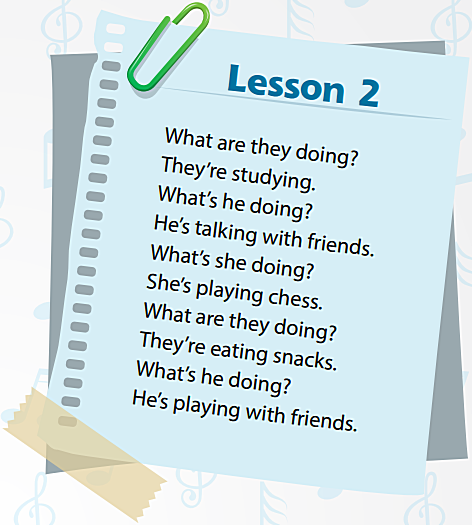 Lesson 2
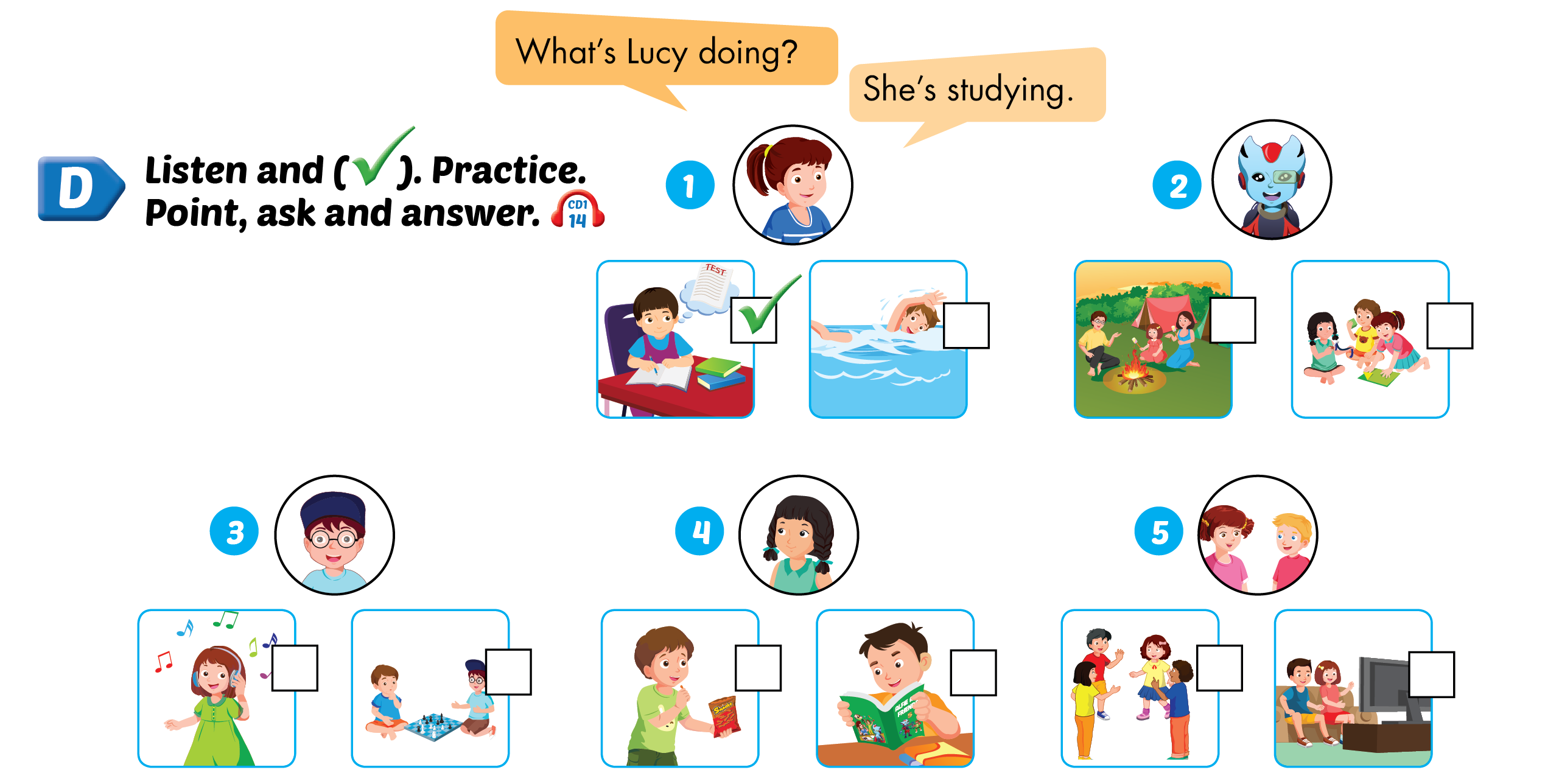 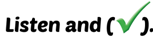 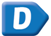 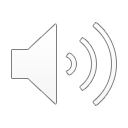 Lesson 2
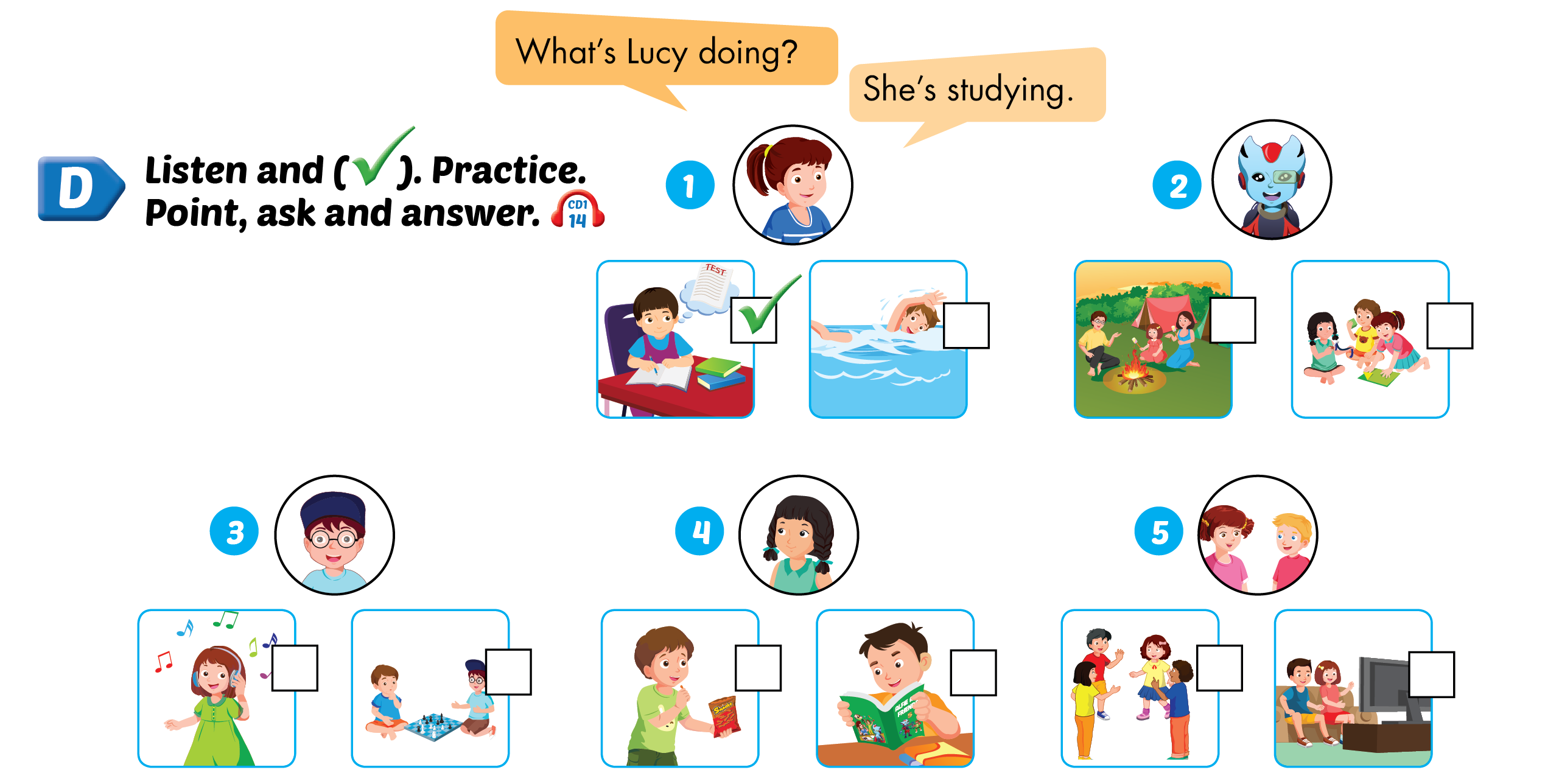 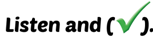 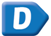 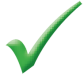 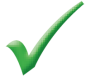 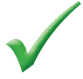 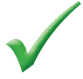 Theme 1: School (2)
1.   
+ study = + learn	:	học
+ talk with friends	:	trò chuyện với bạn
+ play with friends 	:  	chơi với bạn
+ play chess		:	chơi cờ
+ eat snacks		:  	ăn nhẹ
2. Các động từ thêm «ing»trong Thì hiện tại tiếp diễn:
+ study 	– studying
+ talk 	– talking
+ play   	– playing
+ eat	– eating
3. Hỏi – đáp họ đang làm gì:
   - What are they doing?
 They’re studying.
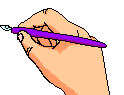 Bye Bye
[Speaker Notes: Ms Dike]